SZTUKA GDAŃSKA
Rzeźba i malarstwo od XIV do XVIII wieku
Madonna z Dzieciątkiem w typie Sedes Sapientiae, ok. 1200, Muzeum Narodowe w Gdańsku
Źródło zdjęcia: Monika Jakubek – Raczkowska, Plastyka średniowieczna od XIII do XVI wieku, Gdańsk 2007
Mistrz Paweł, postacie z ołtarza Trzech Króli, 1520 – 1530, Muzeum Narodowe w Gdańsku
Źródło zdjęcia: mng.gda.pl
Hans Düringer, zegar astronomiczny, 1464 – 1470, Bazylika Mariacka
Źródło zdjęcia: Wikipedia
Michał Schwarz z Augsburga, kościół Mariacki, 1517
Źródło zdjęcia: Wikipedia
Retabulum św. Doroty w kaplicy św. Jerzego, Kościół Mariacki w Gdańsku, 1420 - 1430
Źródło zdjęcia: obiezyswiat.pl
Piękna Madonna (1420), Pieta (1410), Pasja (1425/30), Kościół Mariacki
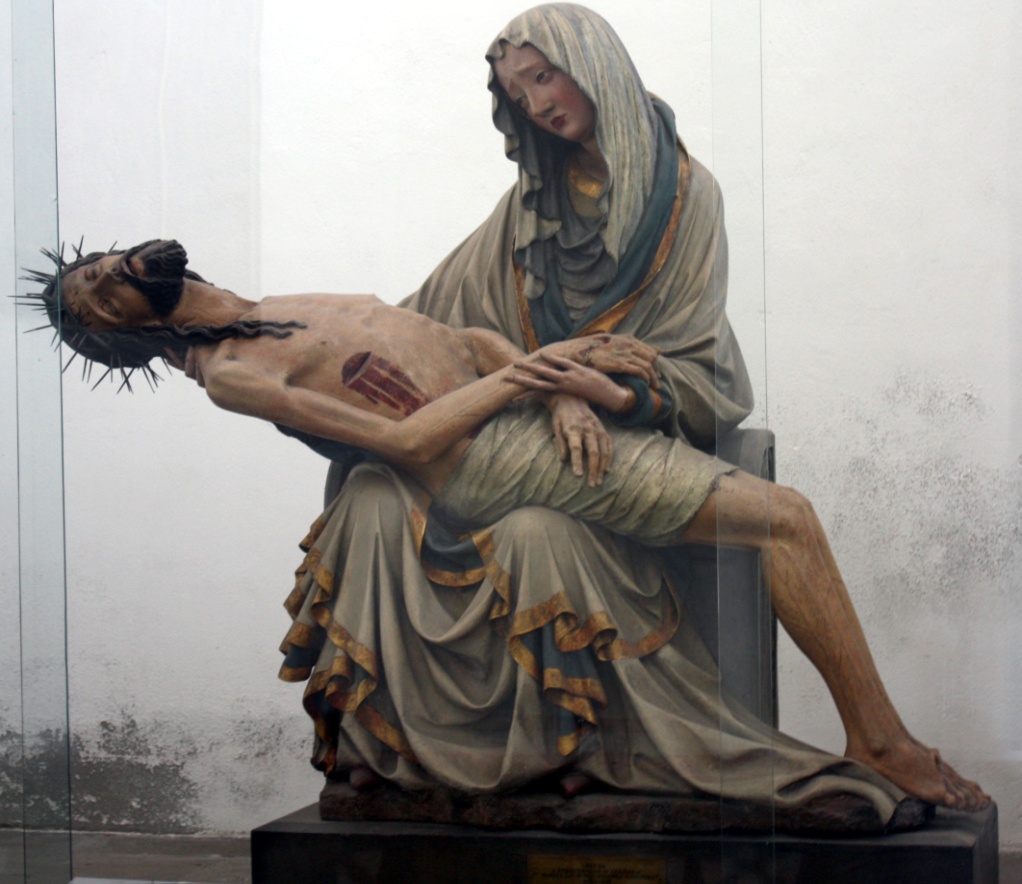 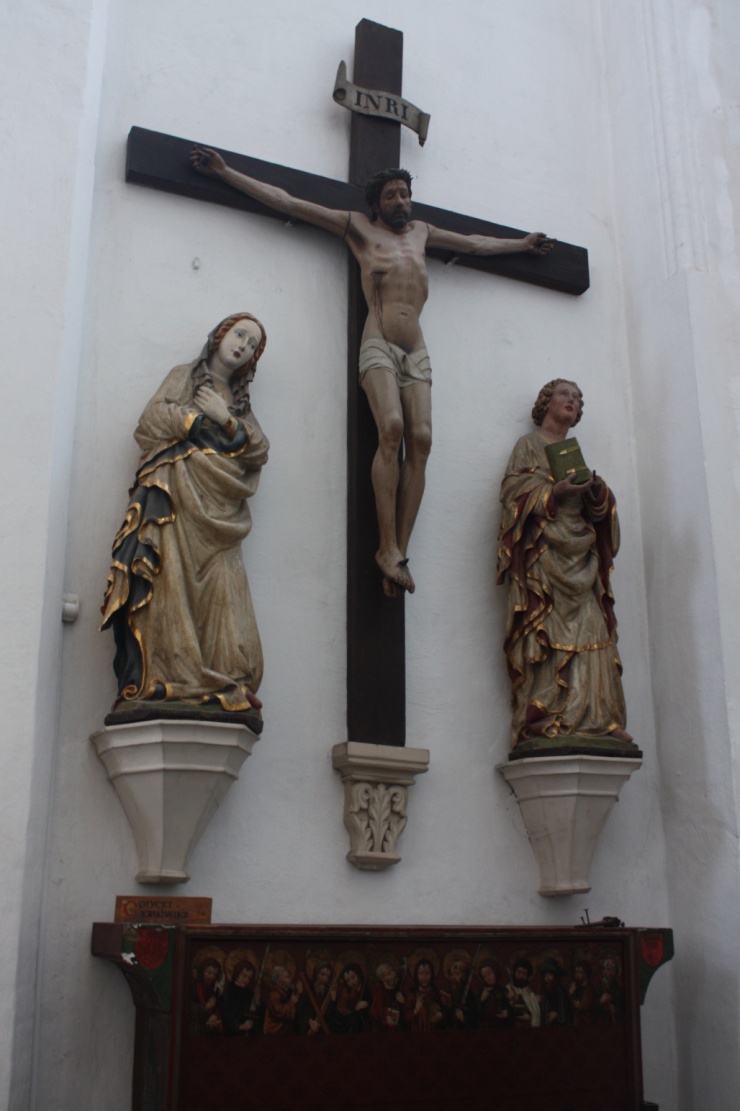 Źródła zdjęć: Wikipedia
Hans Düringer, Zegar astronomiczny, dolna kondgynacja
Źródło zdjęcia: polskiekrajobrazy.pl
Maria i św. Jan z grupy Ukrzyżowania z kościoła św. Jana, 1482
Źródło zdjęcia: Aurea Porta Rzeczypospolitej, red. Teresa Grzybkowska, Gdańsk, 1997
Krucyfiks, kościół św. Trójcy w Gdańsku, koniec XV w.
Źródło zdjęcia: Wikipedia
Hans Brandt (?), św. Jerzy ze smokiem, 1481 – 1487, Dwór Artusa
Źródło zdjęcia: encyklopediagdanska.pl
Ołtarz św. Barbary, ok. 1490, kościół Mariacki
Źródło zdjęcia: bazylikamariacka.pl
Grupa Zwiastowania, ok.1500, Muzeum Narodowe w Gdańsku i św. Jakub Starszy, lata 80-te XV w., Dwór Artusa
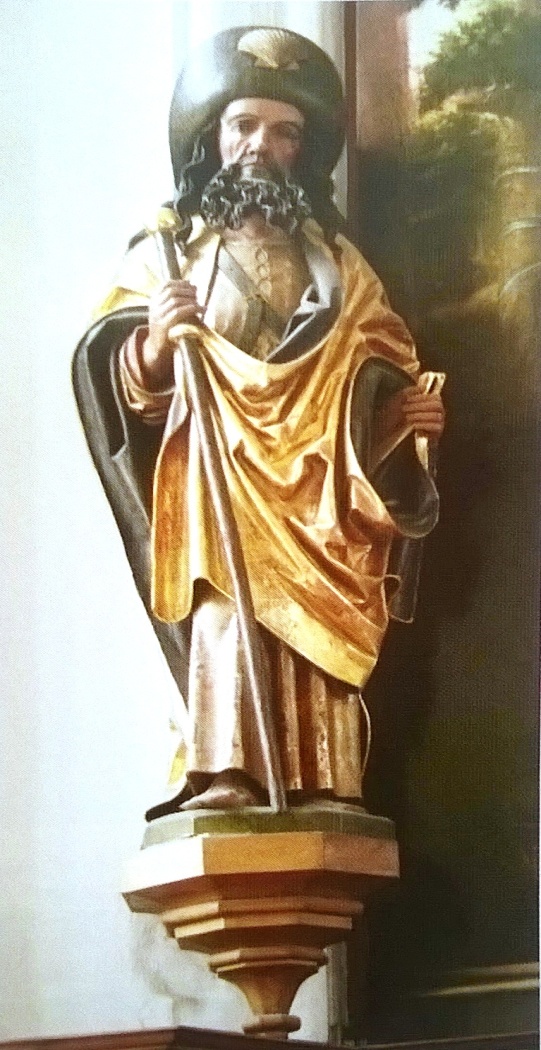 Źródło zdjęć:  Plastyka średniowieczna od XIII do XVI wieku, kat. wyst., Gdańsk, 2007; Edward Śledź, Dwór Artusa, Gdańsk, 2010
Ołtarz św. Adriana, pocz. XVI w., kościół Mariacki
Źródło zdjęcia: obiezyswiat.org
Michał Schwarz z Augsburga, kościół Mariacki, 1517
Źródło zdjęcia: Wikipedia
Dzieła Mistrza Pawła
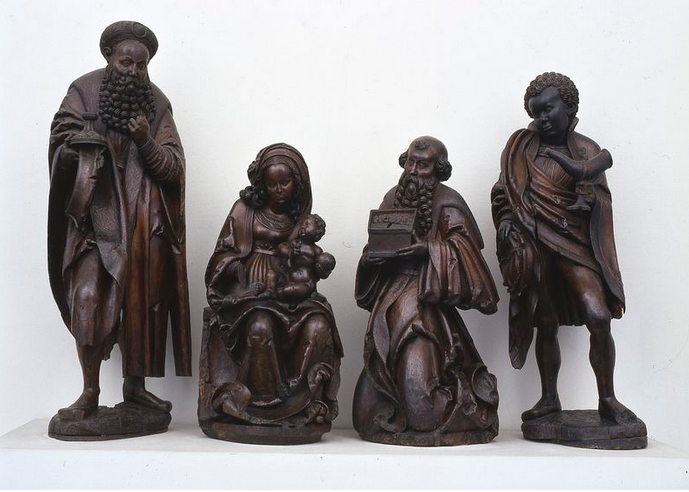 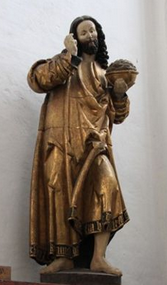 Źródło zdjęcia: mygdansk.com.pl, mng.gda.pl, obiezyswiat.org
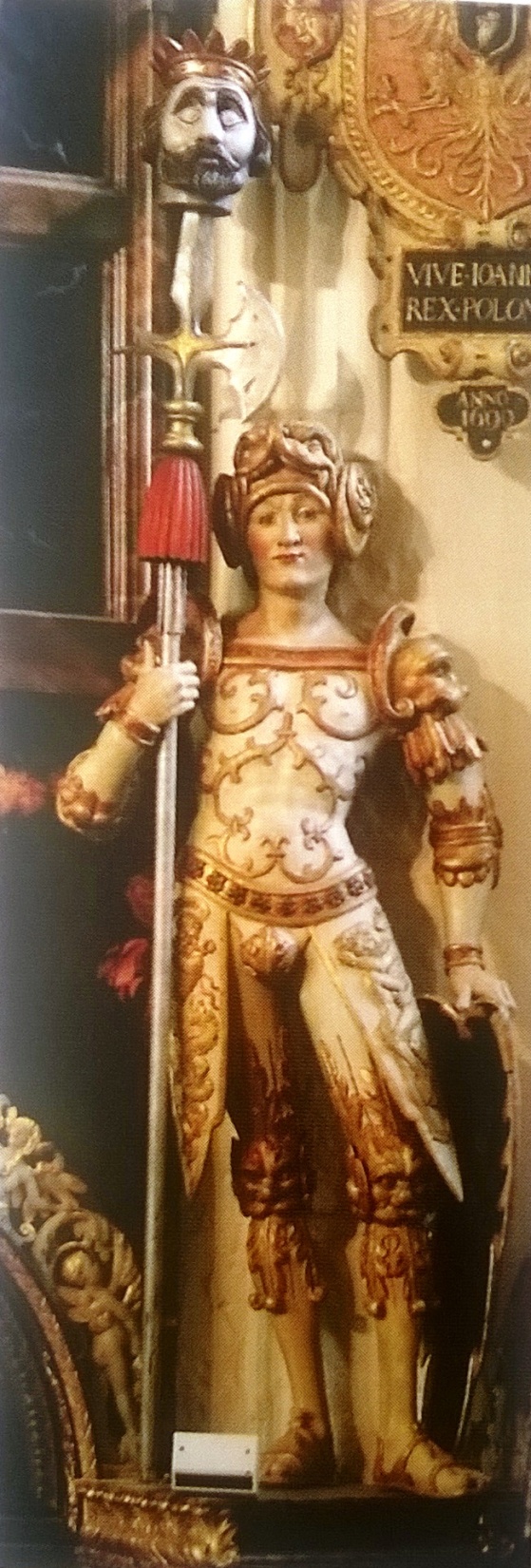 Adrian Karffycz, Św. Rajnold, 1533, Dwór Artusa
Źródła zdjęć: Edward Śledź, Dwór Artusa w Gdańsku, Gdańsk 2010
Abraham van den Blocke, nagrobek Bahrów, 1614, kościół Mariacki
Źródło zdjęcia: Wikipedia
Ratusz Starego Miasta, portal renesansowy, 1517
Źródło zdjęcia: Wikipedia
Ołtarz główny w kościele św. Katarzyny, partie snycerskie Szymona Herle zniszczone w czasie II wojny światowej,
Retabulum ołtarzowe, 1604-1606, archikatedra oliwska
Źródło zdjęcia: Zygmunt Iwicki, Oliwa wczoraj i dziś, Gdańsk, 2001
Wilhelm van den Block, epitafium Jana i Doroty Brandesów, 1586, kościół Mariacki
Źródło zdjęcia: encyklopediagdanska.pl
Wilhelm van den Blocke, epitafium Edwarda Blemke, 1591, kościół Mariacki
Źródło zdjęcia: archiwum własne
Wilhelm van den Blocke, nagrobek rodziny Kosów, ok. 1600, archikatedra w Oliwie
Źródło zdjęcia: Wikipedia
Abraham van den Blocke, ołtarz główny w kościele św. Jana w Gdańsku, 1612
Źródło zdjęcia: Wikipedia
Abraham van den Blocke, Peter Husen, fontanna Neptuna, 1604-1613
Źródło zdjęcia: Wikipedia
Ołtarz Główny w katedrze oliwskiej z obrazem Andrzeja Stecha, Maria i św. Bernard jako orędownicy konwentu oliwskiego, 1683 - 1693
Źródło zdjęcia: www.archikatedraoliwa.pl
Epitafium Konstantyna Ferbera, 1646, kościół Mariacki
Źródło zdjęcia: Wikipedia
Abraham van den Blocke, Epitafium rodziny Schachmann, 1607, kościół Mariacki
Źródło zdjęcia: Wikipedia
Epitafium dwóch Gabrieli Schumannów, 1654, kościół Mariacki
Źródło zdjęcia: obiezyswiat.org
Daniel Eggert, portal Ratusza Głównego Miasta, 1766 - 1768
Źródło zdjęcia: Wikipedia
Johann Heinrich Meissner, Wenus, lata 60-te XVIII wieku, Muzeum Narodowe  w Gdańsku
Źródło zdjęcia:encyklopediagdanska.pl
Matthaeus Deisch, pomnik Augusta III Sasa Johanna Heinricha Meissnera, zaginiony
Źródło zdjęcia: Dwór Artusa w Gdańsku. Sztuka i sztuka konserwacji, red. T. Grzybkowska, Gdańsk 2003
Brat Alanus, Joseph Gross, organy oliwskie, 2 połowa XVIII wieku
Źródło zdjęcia: Wikipedia
Ołtarz Jerozolimski (obecnie w Muzeum Narodowym w Warszawie) ok. 1495 - 1500
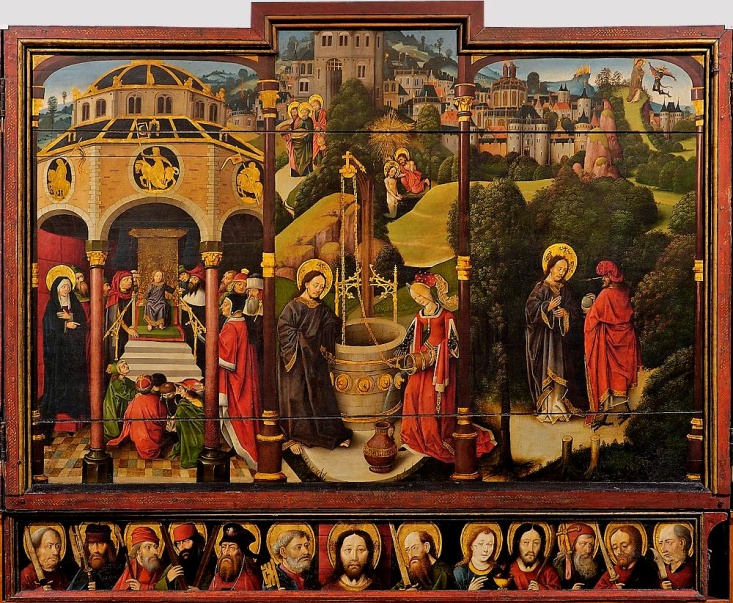 Źródło zdjęcia: Wikipedia
Tablica Dziesięciorga Przykazań, kościół Mariacki, 1480 - 1490
Źródło zdjęcia: Wikipedia
Anton Möller, Tablica Jałmużnicza, 1607, kościół Mariacki
Źródło zdjęcia: Wikipedia
Ołtarz  św. Elżbiety, ok. 1410, obecnie Muzeum Narodowe w Gdańsku
Źródło zdjęcia: www.encyklopediagdanska.pl
Epitafium Demoet van der Beke, 1425, kościół Mariacki
Źródło zdjęcia: Stanisław Bogdanowicz, Dzieła sztuki sakralnej Bazyliki Mariackiej w Gdańsku, 1990
Ołtarz św. Jadwigi, ok. 1435/1440, Kościół Mariacki
Źródło zdjęcia: Stanisław Bogdanowicz, Dzieła sztuki sakralnej Bazyliki Mariackiej w Gdańsku, 1990
Hans Memling, Sąd Ostateczny, ok. 1468/9 – 1471/2, Muzeum Narodowe w Gdańsku
Źródło zdjęcia: Wikipedia
Mały ołtarz Ferberów, ok. 1485, Duży ołtarz Ferberów, ok. 1481/1484, kościół Mariacki
Źrodło zdjęcia: fakty.interia.pl
Anton Möller, Ukrzyżowanie, 1610, fragment ołtarza dla kościoła św. Katarzyny, Muzeum Narodowe w Gdańsku
Źródło zdjęcia: Wikipedia
Hans Vredeman de Vries, Alegoria grzechu i Zbawienia, 1596, Muzeum Narodowe w Gdańsku
Źródło zdjęcia: www.mng.gda.pl
Martin Schoninck, Oblężenie  Malborka w 1460 roku, 1536, Dwór Artusa
Źródło zdjęcia: www.culture.pl
Okręt kościoła, 1495, Dwór Artusa (simulacrum Krzysztofa Izdebskiego, 2003)
Źródło zdjęcia: www.izdebski.art.pl
Malarz Georg, Śmierć Lukrecji, 1531 – 1534, Dwór Artusa
Źródło zdjęcia: www.icastle.pl
Laurentz Lauenstein, Lot z córkami, 1535, Dwór Artusa
Źródło zdjęcia: www.icastle.pl
Hans Vredeman de Vries, Orfeusz wśród zwierząt,  1594, Dwór Artusa (simulacrum Krzysztofa Izdebskiego, 2001)
Źródło zdjęcia: www.izdebski.art.pl
Anton Möller, Sąd Ostateczny, 1602 – 1603, Dwór Artusa (Simulacrum Krzysztofa Izdebskiego, 2000)
Źródło zdjęcia: www.izdebski.art.pl
Herman Han, Koronacja Marii, 1624, Ołtarz Wszystkich Świętych, archikatedra w Oliwie
Źródło zdjęcia: www.archikatedraoliwa.pl
Wielka Sala Rady, Ratusz Głównego Miasta, Gdańsk
Źródło zdjęcia: ibedeker.pl
Isaak van den Blocke, Potop (fragment), Muzeum Historyczne Miasta Gdańska
Źródło zdjęcia: Aurea Porta Rzeczypospolitej, red. Teresa Grzybkowska, Gdańsk, 1997
Izaak van den Blocke, malowidła na strop Sali Ratusza Głównego Miasta w Gdańsku, obecnie w Germanisches Museum w Norymberdze, 1611 - 1614
Źródło zdjęcia: Rainer Kobe, Eine Deutung des Danziger Deckengemäldes
von Isaac von den Blocke im Germanischen
Nationalmuseum in Nürnberg
Anton Möller, Budowa świątyni, 1602, Muzeum Narodowe w Gdańsku
Źródło zdjęcia: Wikipedia
Anton Möller, Grosz czynszowy, 1601, Muzeum Historyczne Miasta Gdańska
Źródło zdjęcia: encyklopediagdanska.pl
Herman Han, Alegoria Pychy, Alegoria Bogactwa, Model świata, pocz. XVII w.
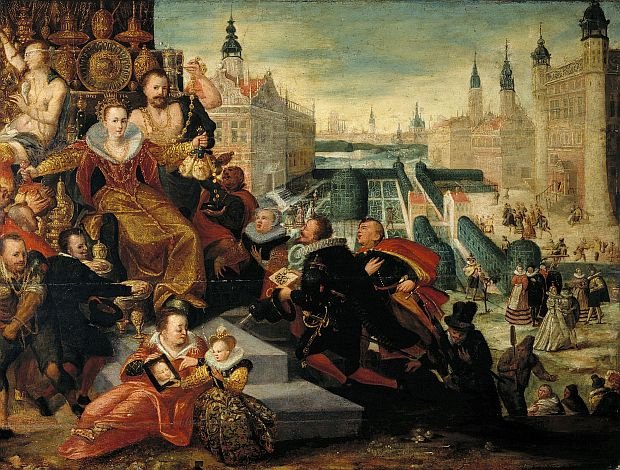 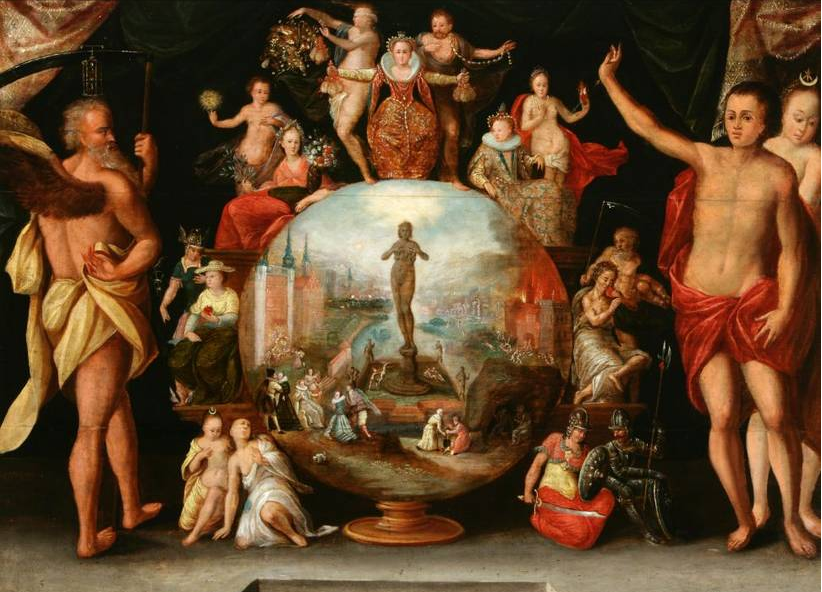 Źródło zdjęć: Wikipedia
Nieznany malarz gdański, Portret Christopha von Suchten, 1507, Muzeum Narodowe w Gdańsku
Źródło zdjęcia: archiwum własne
Hans Holbein, Portret kupca gdańskiego Georga Giese, 1532, Staatliche Museen, Berlin
Źródło zdjęcia: Wikipedia
Anton Möller, Portret patrycjuszki, po 1598, Muzeum Narodowe w Gdańsku
Źródło zdjęcia: www.mng.gda.pl
Herman Han, Portrety dobrodziejów klasztoru w Oliwie, 1613, katedra w Oliwie
Źródło zdjęcia: www.archikatedraoliwa.pl
Bartłomiej Milwitz, Wjazd Chrystusa do Jerozolimy, 1654, kościół św. Katarzyny
Źródło zdjęcia: www.gdansk.karmelici.pl
Bartłomiej Milwitz, Pożar na Długim Targu, 1650
Źródło zdjęcia: photoblog.pl
Daniel Schultz, Jan Heweliusz, 1677, Biblioteka PAN w Gdańsku
Źródło zdjęcia: Wikipedia
Andrzej Stech, Martwa natura z wiewiórką, 1672 – 1678, Muzeum Narodowe w Gdańsku
Źródło zdjęcia: www.mng.gda.pl
Ołtarz Główny w katedrze oliwskiej z obrazem Andrzeja Stecha, Maria i św. Bernard jako orędownicy konwentu oliwskiego, 1683 - 1693
Źródło zdjęcia: www.archikatedraoliwa.pl
Jacob Wessel, Portret Friedrich Muhl i jego żony  Johanny Florentiny, 1766, Muzeum Narodowe w Gdańsku
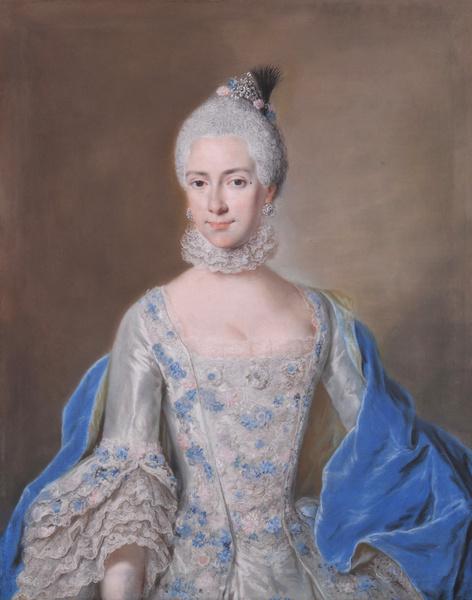 Źródło zdjęcia: www.mng.gda.pl
Daniel Chodowiecki, Ulica Długa w Gdańsku, 1773, Muzeum Narodowe w Gdańsku
Źródło zdjęcia: www.encyklopediagdanska.pl
Anton Möller, Isaak van den Block, Ołtarz z kościoła św. Katarzyny w Gdańsku (fragment środkowy), 1610, 1612, Muzeum Narodowe w Gdańsku
Źródło zdjęcia: archiwum własne
Hans Vredeman de Vries, Alegoria grzechu i Zbawienia,
Źródło zdjęcia: www.mng.gda.pl
Abraham van den Blocke, ołtarz główny w kościele św. Jana w Gdańsku, 1612
Źródło zdjęcia: Wikipedia
Ołtarz z kaplicy św. Anny, ok. 1650, stan sprzed 1945 r.
Źródło zdjęcia: Aurea Porta Rzeczypospolitej, red. Teresa Grzybkowska, Gdańsk, 1997
Ambona w kościele Bożego Ciała w Gdańsku, 1685
Źródło zdjęcia: trojmiasto.pl
Ambona w kościele św. Katarzyny, 1638
Źródło zdjęcia: gdansk.karmelici.pl
Ambona z kościoła św. Jana, stan sprzed 1945 i stan obecny (Bazylika Mariacka)
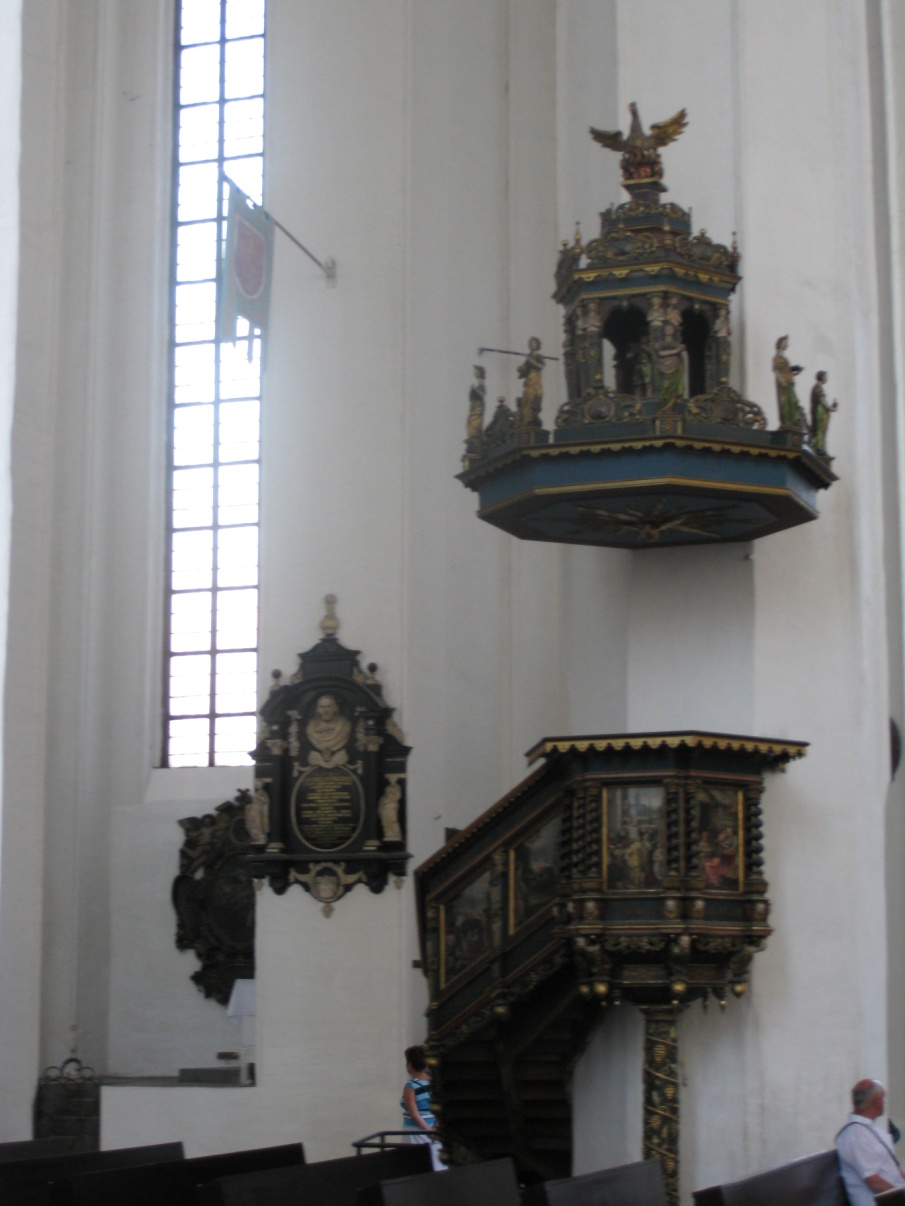 Źródło zdjęcia:  Aurea Porta Rzeczypospolitej, red. Teresa Grzybkowska, Gdańsk, 1997
Chrzcielnica z kościoła Mariackiego, 1552 – 1557, stan sprzed 1945 roku
Źródło zdjęcia:  Aurea Porta Rzeczypospolitej, red. Teresa Grzybkowska, Gdańsk, 1997
Mateusz Gletger z Braniewa, Chrzcielnica z kościoła św. Katarzyny w Gdańsku, 1585
Źródło zdjęcia: gdansk.karmelici.pl
Chrzcielnica z kościoła św. Jana, 1669 - 1682
Źródło zdjęcia: Aurea Porta Rzeczypospolitej, red. Teresa Grzybkowska, Gdańsk, 1997